2 декабря
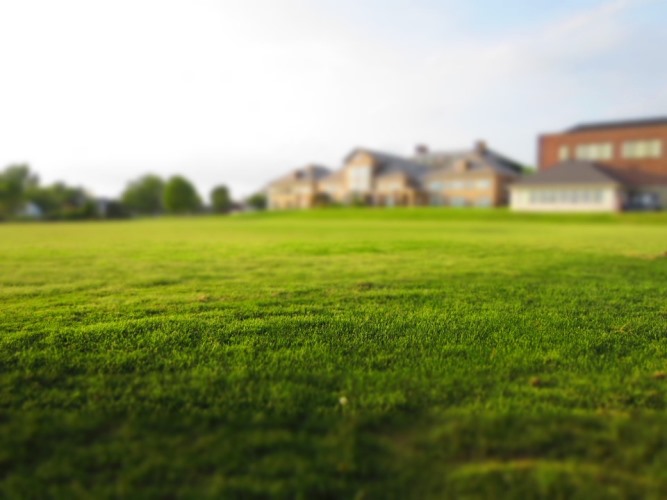 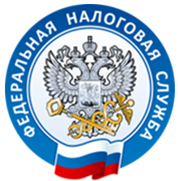 2019 года
УПРАВЛЕНИЕ ФЕДЕРАЛЬНОЙ НАЛОГОВОЙ СЛУЖБЫ ПО НОВГОРОДСКОЙ ОБЛАСТИ
ИСТЕКАЕТ СРОК УПЛАТЫ ИМУЩЕСТВЕННЫХ НАЛОГОВ ФИЗИЧЕСКИМИ ЛИЦАМИ ЗА 2018 ГОД:
Земельный налог
Налог на имущество 
Транспортный налог
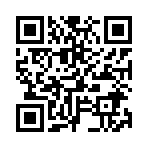 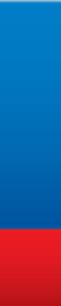 www.nalog.ru